一緒に仕事をしませんか
見つけませんか　
新たな生きがい

７０歳は　まだまだ現役‼
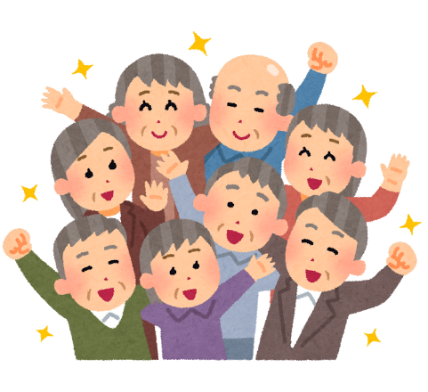 お気軽に入会説明会にお越しください
６０歳以上の健康で働く意欲のある方なら、どなたでも会員になることができます。
２ 月２４日（水）　午前９時３０分より
　　　　　　　会場▶美方郡広域シルバー人材センター
☞
まずは
お電話ください
☎0796-99-2828
現在募集中のお仕事
送迎業務
(福祉施設)
週２～３日（朝、夕）
（1回　１．５時間）
〈浜坂地域〉
掃除業務
(公共施設)
週２～３日（朝、夕）
（１回２時間程度）
〈温泉地域〉
掃除業務
(公共、福祉施設)
週２～３回
（１回３時間）
〈村岡地域〉
洗濯業務
(福祉施設)
週２～３回
（１回３．５時間）
〈村岡地域〉
シルバーなら働き方いろいろ・・・
　　　　　　　　　　　見つけましょう　あなたの働き方！
「１週間に2～3日、2時間程度なら余裕」
　　　　　　　　　　　　　　　　　　　　　　そんな方大歓迎❢
‟あなたの希望　聞かせてください"
女性の方
　　　大歓迎
入会のお問合せは
公益社団法人美方郡広域シルバー人材センター
　　〒669-6821　美方郡新温泉町湯９０４番地の３
　　　　　　　　ＴＥＬ　０７９６－９９－２８２８
　　　　ホームページ　http://www.mikata-silver.or.jp/